İŞCOM AKADEMİEĞİTİM KONULARI
PROF. DR. HALİM KAZAN
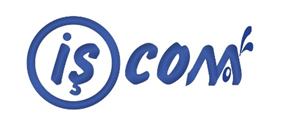 YALIN ÜRETİM TEKNİKLERİ
KAIZEN; Sürekli iyileştirme
JIT; Tam Zamanında Üretim
VSM; Değer Akışı Haritalama
Tek parça akış ve U-hücre
Çekme sistemleri, FIFO ve Süpermarket
Kanban, Milk run
HEIJUNKA; Talep – Üretim Seviyelendirme
SMED; Model dönüş süresinin kısaltılması
YALIN ÜRETİM TEKNİKLERİ
5S; Problem kaynaklarını yok etme
HOSHIN KANRI: Stratejik Hizalanma
YAMAZUMİ: İş ve Kapasite Dengeleme
Poka-Yoke; Hata önleyici düzenekler
Jidoka; Otonomasyon
Görsel yönetim
Standart iş
A3; Problem çözme ve raporlama
PROBLEM ÇÖZME YÖNTEM VE TEKNİKLERİ
1. Fikir Üretme Teknikleri
 Beyin Fırtınası, 
Altı Şapkalı Düşünme Tekniği, 
 Kuvvet/Güç Alanı Analizi, 
 Odak Grupları, 
 Mülakat, 
2. Sürekli Geliştirme Teknikleri 
 PUKÖ Döngüsü, 
 5N-1K Tekniği,
PROBLEM ÇÖZME YÖNTEM VE TEKNİKLERİ
3. Problem Analiz Teknikleri 
Akış Diyagramı 
 Sebep-Sonuç (Balık Kılçığı) Diyagramı 
 Pareto Analizi 
 Ağaç Diyagramı 
 İlgi/Yakınlık Diyagramı 
 Yoklama Kağıtları 
 Kuvvet/Güç Alanı Analizi
PROBLEM ÇÖZME YÖNTEM VE TEKNİKLERİ
4. Önerileri/Nedenleri Önceliklendirme Teknikleri 
Etkinlik Analizi  İlişki Diyagramı
 5. Karar Verme Teknikleri
 Nominal Grup Tekniği
 Çoklu Oylama Tekniği
 Hedef Saptama (Benchmarking) Tekniği
 6. Veri Toplama, Veri Analizi ve Değerlendirme Teknikleri 
Anketler
Kontrol Tablosu (çetele)
Histogram
Pareto Diyagramı
Serpme Diyagramı 
Hareket Çizelgesi  Kontrol Çizelgesi
6 SİGMA
Karar Alma Süreçleri
Ölçme Performansı 
Ne Ölçüleceğinin Belirlenmesi
Ölçme Yönetimi
Sapmayı Anlamak
Sigma Performansının Belirlenmesi
R & R Ölçümü
İş Risk Yönetimi Kontrol Noktası
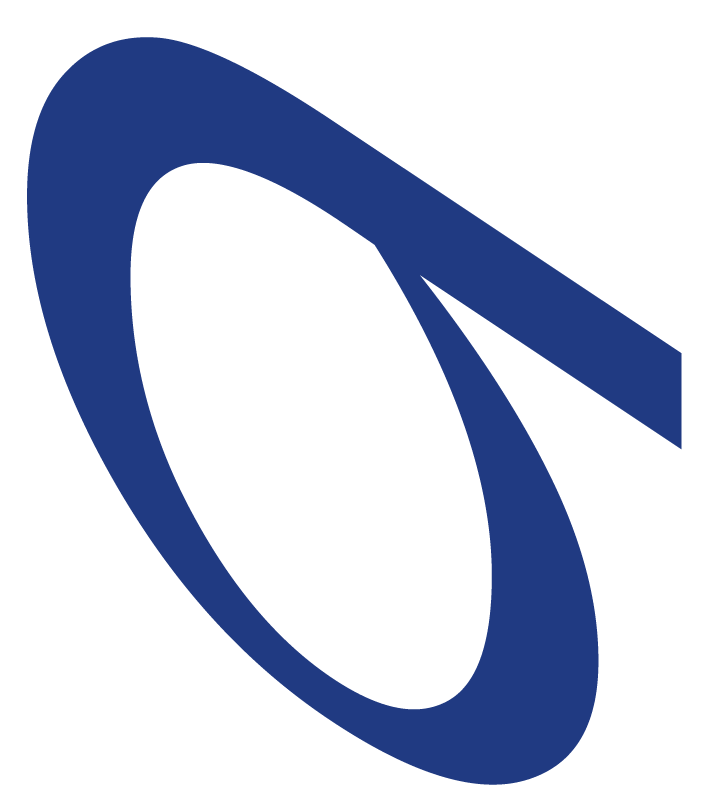 Proje YÖNETİM TEKNİKLERİ
GANT TEKNİĞİ
PERT TEKNİĞİ
CPM TEKNİĞİ
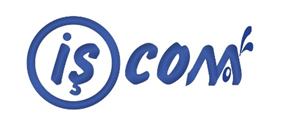